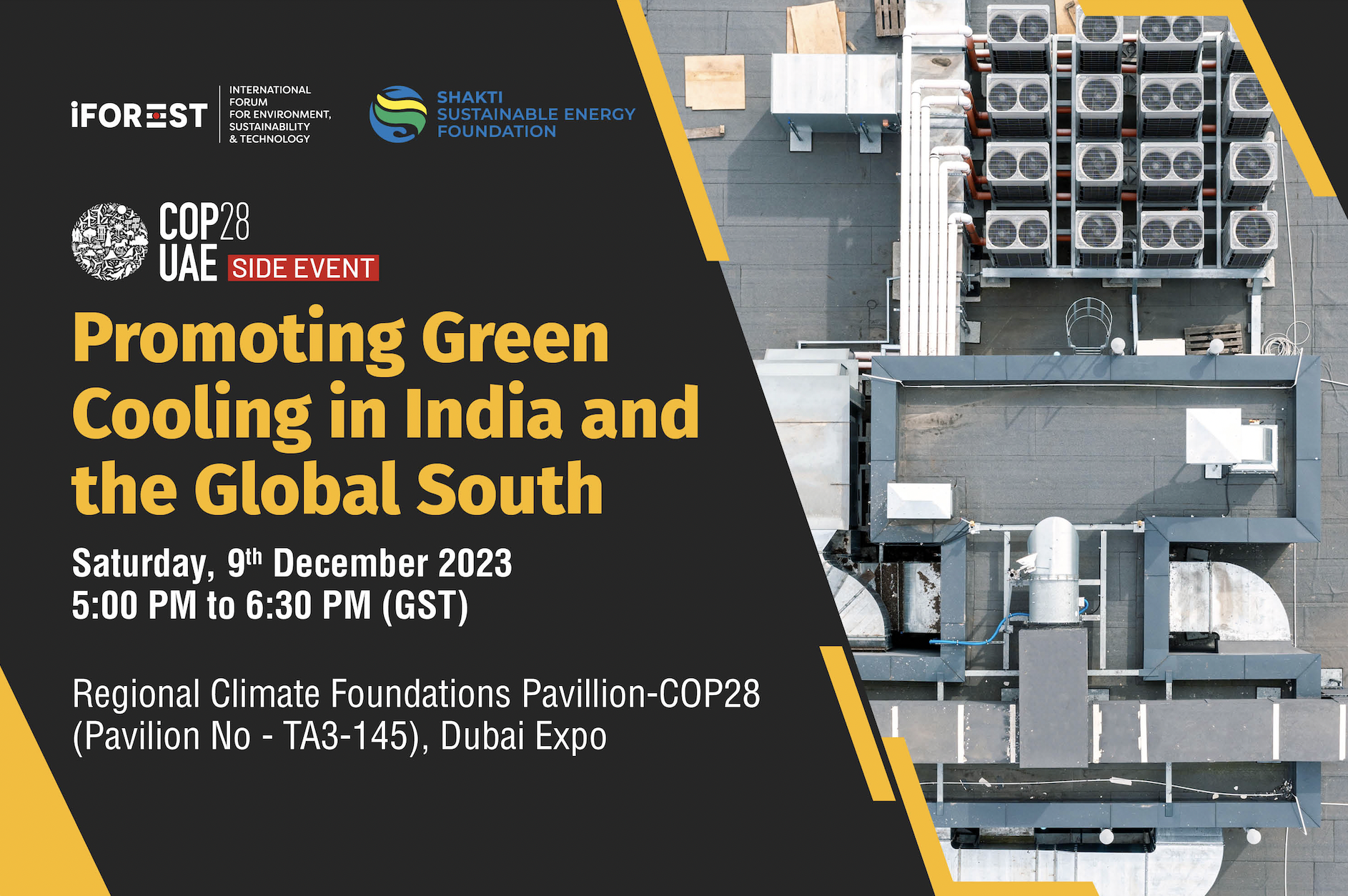 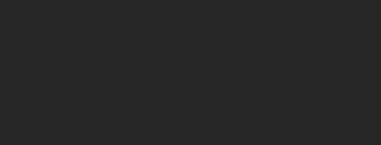 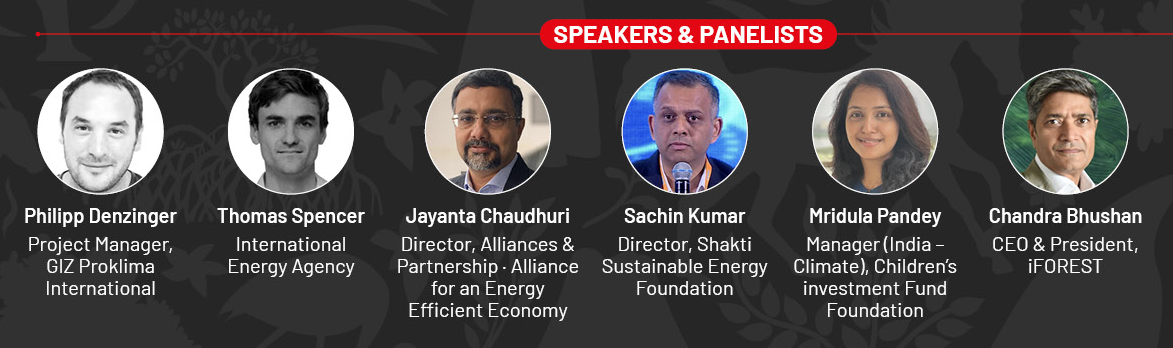 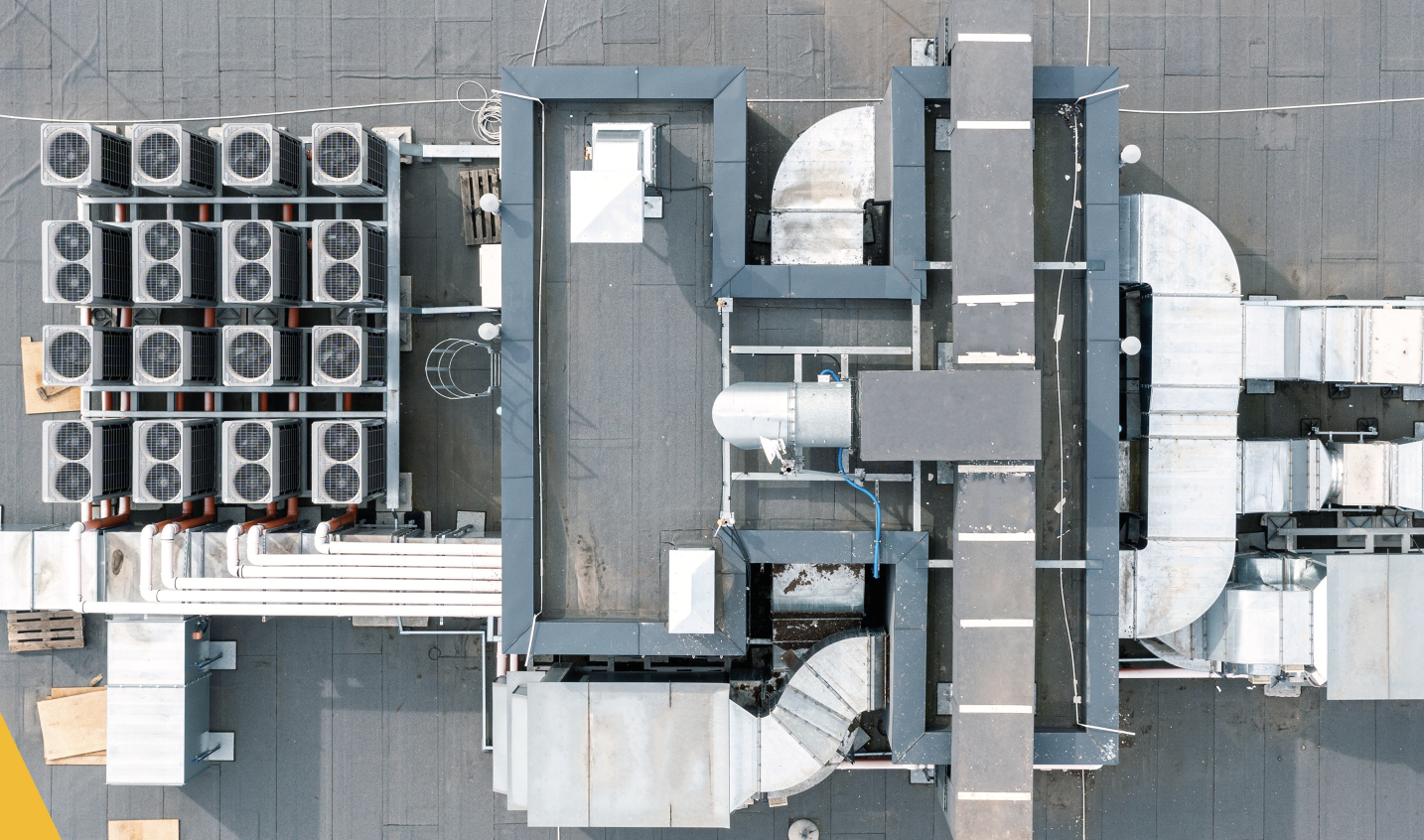 India Cooling Action Plan
Lessons so far, and the way forward

Chandra Bhushan
CEO & President, iFOREST

December 9, 2023
COOLING ON COP28 AGENDA
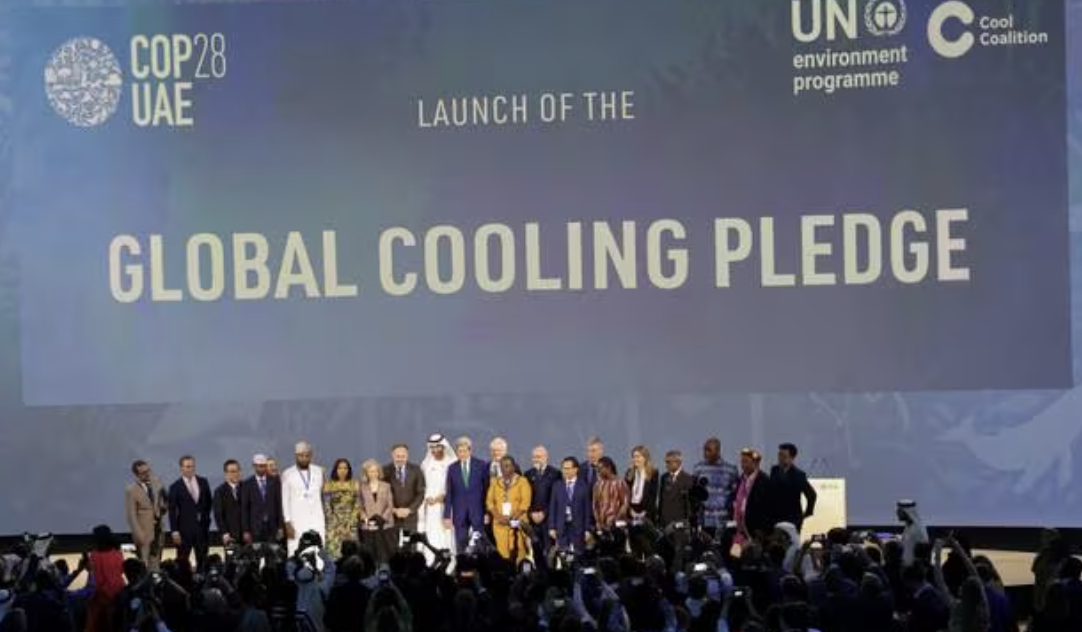 COP28 pledge to curb cooling emissions backed by 63 countries. 

Countries commit to reduce their cooling-related emissions by at least 68% by 2050 compared to 2022 levels, along with a suite of other targets including establishing minimum energy performance standards by 2030.
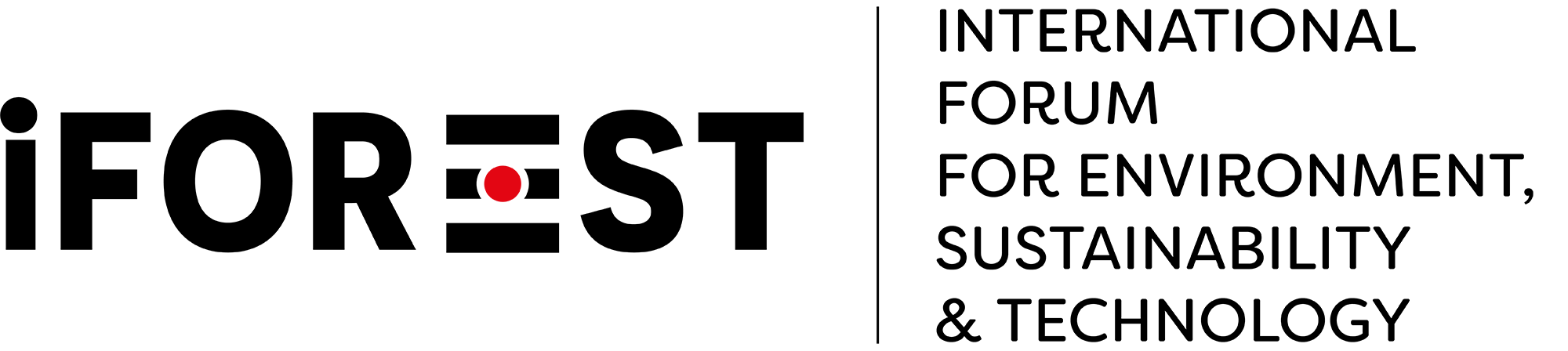 Daily average electricity load against daily temperature
India Cooling Action Plan – Requirement
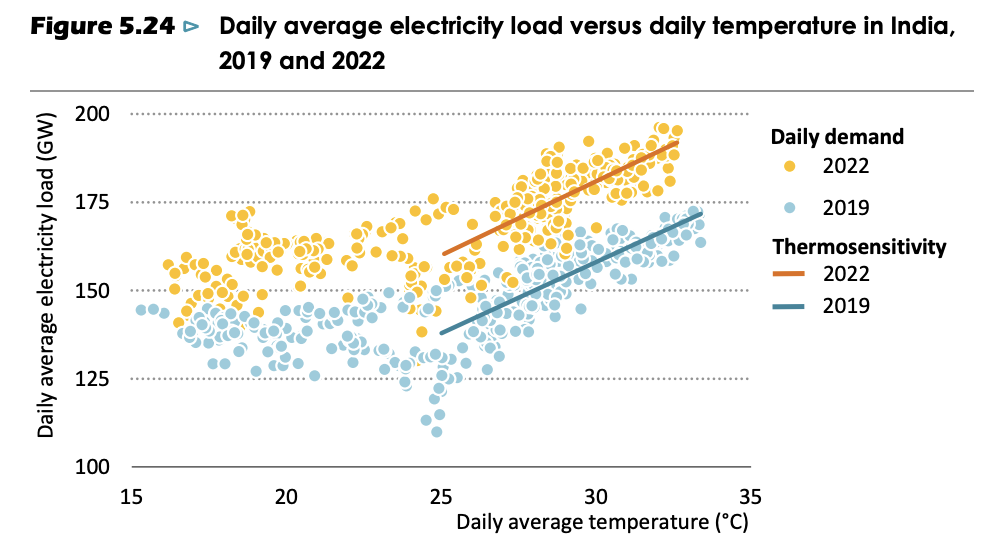 Increasing incidences of heatwaves and rising humidity – Access to Cooling an Equity Issue
Ownership of ACs tripled since 2010 to reach 24 units per 100 households.
Space cooling now accounts for 10% of the total electricity demand (21% higher than its 2019 share).
By 2050, the household AC ownership is projected to increase nine-fold, leading to a nine-fold increase in cooling demand – maximum among major countries.
Electricity peak demand projections
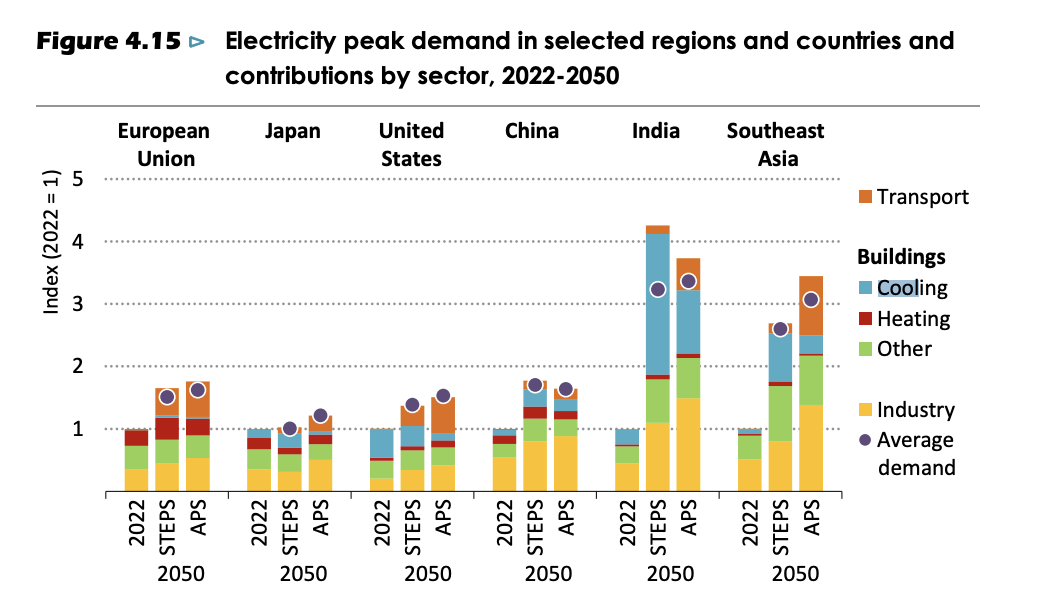 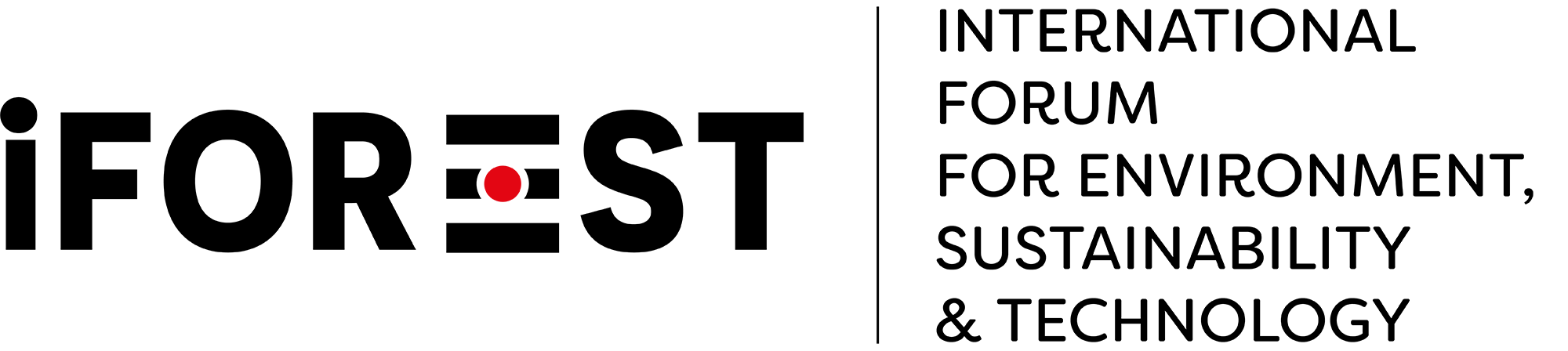 Source: World Energy Outlook 2023
Reduce cooling demand across sectors by 20-25% by 2037-38.
Reduce cooling energy requirements by 25-40% by 2037-38.
Reduce refrigerant demand by 25-30% by 2037-38.
Recognise cooling and related areas as a thrust area of research.
Train and certify 100,000 servicing sector technicians by 2022-23.
ICAP Targets
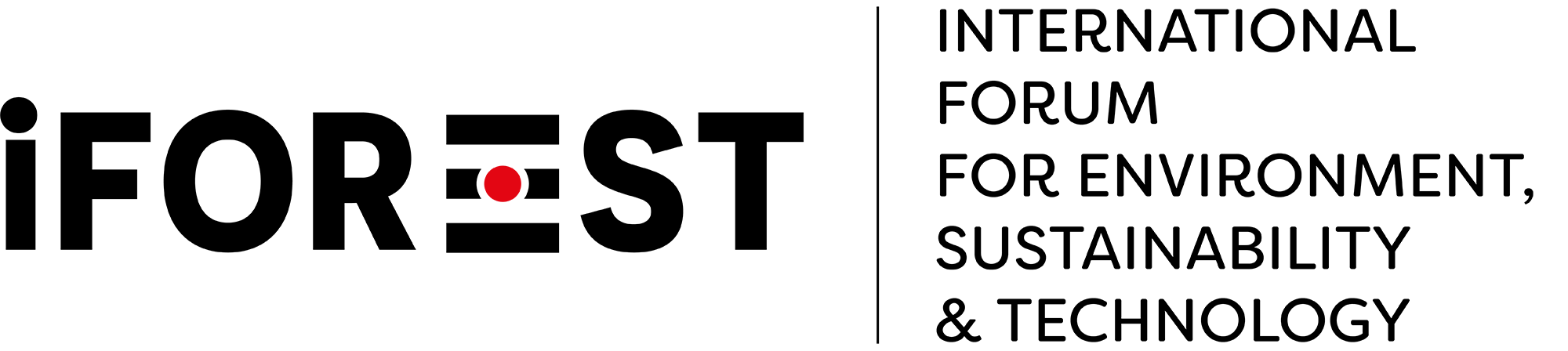 Lessons from ICAP, & the way forward
Long-term goal important, but breakdown actions into clear, measurable and short-term targets (3-5 years)
Short-term target vs. Long-term Goal
Link synergies across different sectors – green building, DSM, appliances, energy price, DRE, smart-grid, refrigerant, carbon finance, technology transition, public procurement.
Leverage existing policies and programmes.
Synergy is the key word
Cooling action plan at a local-level (state and municipality). 
Integrate sustainable cooling under green building efforts at the municipal-level. 
Optimise cooling demand under demand side management. 
Leverage existing environmental legislations for installation, use and maintenance of cooling equipment.
Localisation is crucial
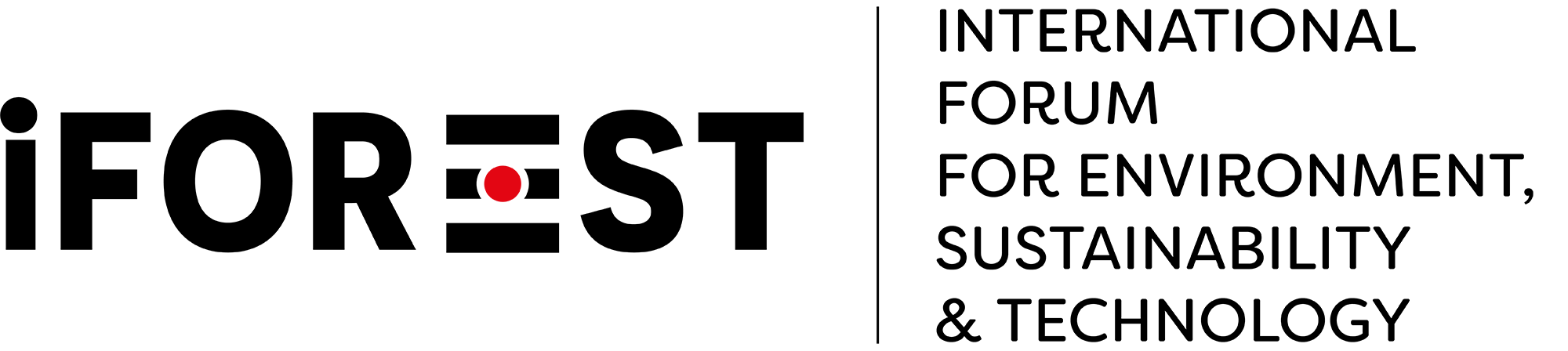 Lessons from ICAP, & the way forward (cont..)
Natural Refrigerant standards in India  -- Adoption of IEC 60335-2-40, ISO 5149-1:2014 & Ammonia for cold chains.
77% RAC can be converted to natural refrigerant with the existing technology = emission saving of 50 MTCO2/year between 2025 and 2030. 
Important for leapfrogging the ’Chemical Treadmill’ and IPR stranglehold of few companies.
Refrigerant transition
Clubbing national and international finance 
National: incentives for EE, Green buildings, DSM, public procurement etc. 
International:
Multilateral Fund on the Montreal Protocol – Refrigerant transition 
Carbon market – Energy Efficiency
Other bilateral and multilateral
Pooling together finance
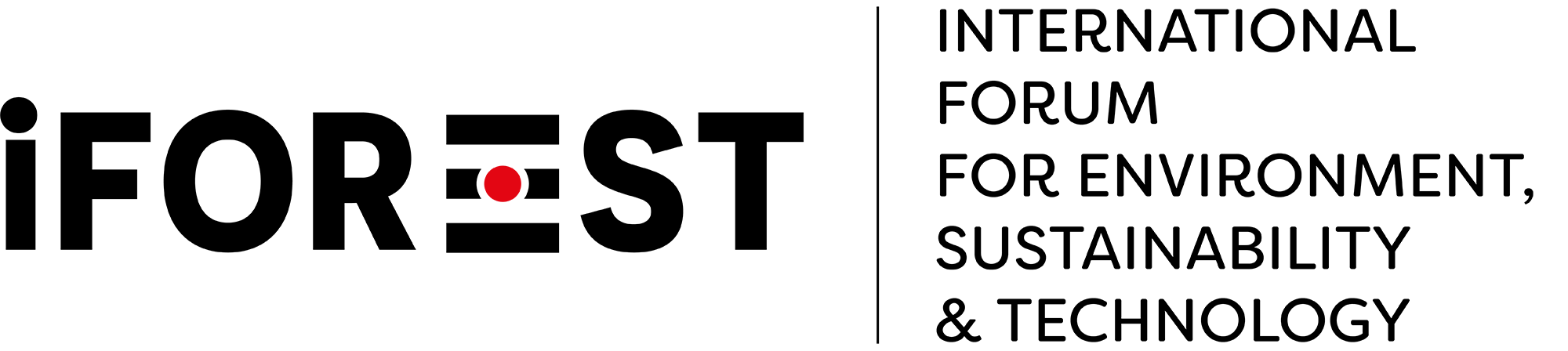 Lessons from ICAP, & the way forward (cont..)
Alternative to vapor compression essential to reduce energy demand
Need for dedicated funding under Montreal
R&D and demonstration.
NIK technology
All new generation refrigerants have higher risk
Reskilling for newer refrigerant and new technologies
Skilling and Reskilling
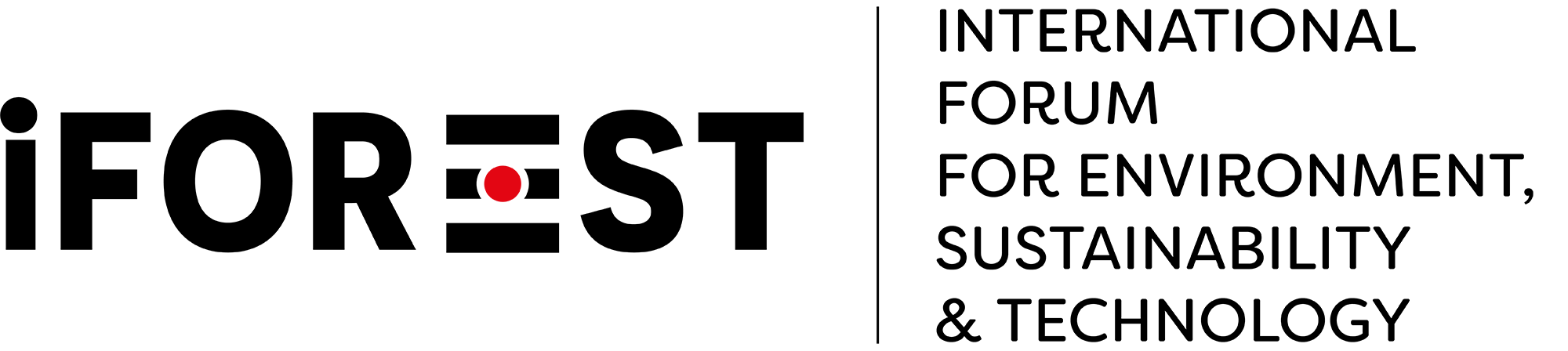